『融客月报』
——私募股权投资市场（2019年12月）
                                     ——二级市场（2019年12月）
『融客月报』
—— 二级市场（2019年12月）
宏观
供需持续扩张，生猪价格首降
市场
货币持续宽松，市场情绪趋暖
展望
春季躁动蓄力出发，顺周期资产仍需布局
业务
CPI、PPI
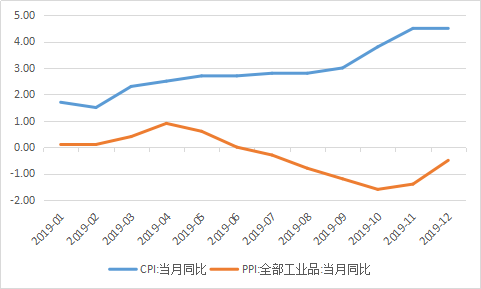 12月CPI同比上涨4.5%，较上月涨幅
持平
收窄
12月PPI同比下降
-0.5%，较上月跌幅
[Speaker Notes: 从同比看，PPI下降1.6%，降幅比上月扩大0.4个百分点]
PMI
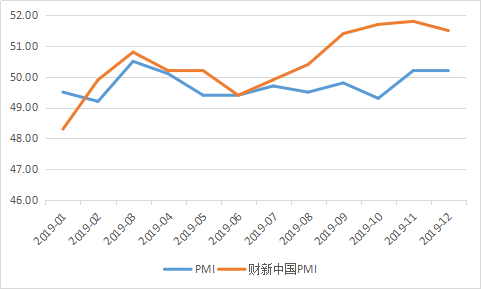 12月中国制造业PMI为50.2%，与上月持平
12月财新中国PMI为51.50%，较上月
0.3%
宏观经济数据解读
12月官方制造业PMI为50.20%，与上月持平。11月生产指数较上月上升0.6%至53.2%，继续位于临界点之上，表示制造业企业生产扩张持续加快。新订单指数回落至51.2%，跌幅为0.1%，制造业市场需求持续增加。生产需求两方面同时扩张。财新中国PMI相较上月下调0.3%，达51.50%。

    12月CPI同比下降0.5%，与上月持平。其中，食品价格上涨17.4%，涨幅回落1.7个%。PPI同比下降0.1%，较上月降幅收窄。其中，生产资料价格上涨1.2%，窄幅回调1.3%。生活资料价格上涨1.3%，较上月涨幅回落0.3%。食品中，中央和地方储备猪肉陆续投放，猪肉价格开始下跌，跌幅达5.6%，影响CPI下降约0.27%。在猪肉价格下降的影响下，牛肉和羊肉价格涨幅分别由2.8%和1.3%回落至0.1%和0.2%，鸡肉和鸭肉价格分别由上涨4.3%和3.6%转为下降4.9%和1.9%。
央行公开市场操作
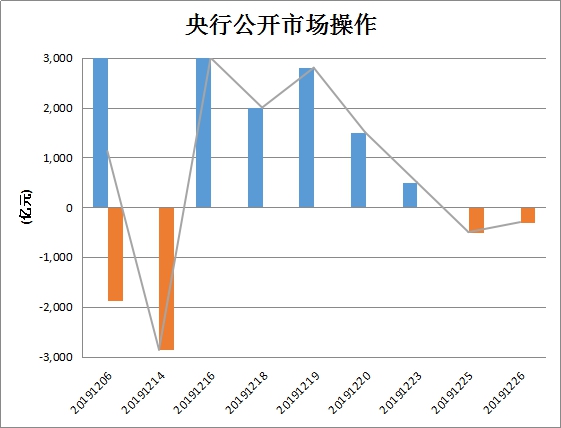 12月央行公开市场操作累计净投放7265亿元较11月的1665亿元大幅上升，货币政策呈宽松态势，累计共开展6800亿逆回购操作和6000亿元MLF操作，受经济形势、央行灵活适度、货币政策以及财政支出等因素的影响，12月资金流动性较为宽松，整体处于较高的水平。
市场概况
上证综指
中小板指
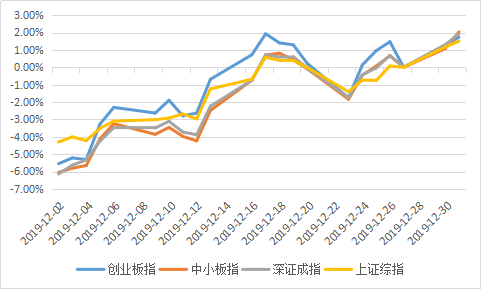 6.20%
8.80%
创业板指
深证成指
8.00%
8.86%
12月，四大指数保持震荡上行，较11月底有明显升温。中美贸易战取得积极进展，同时，央行发布一系列货币宽松政策，进一步刺激市场，市场总体维稳上行。
沪深市值统计
沪市市值
40.32万亿
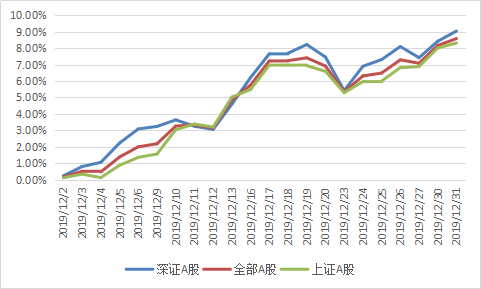 深市市值
23.98万亿
12月，A股总市值近64.31万亿
较上月
     8.58%
上证50股指期货
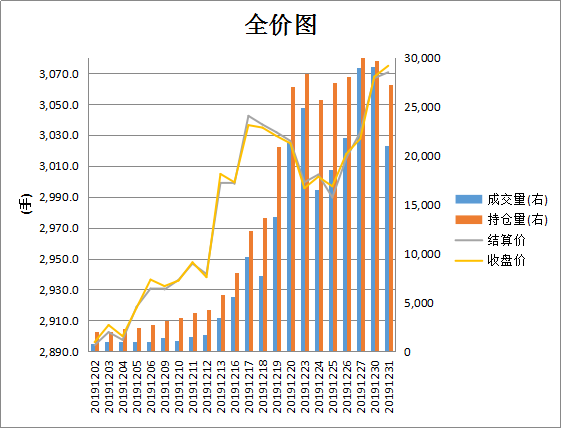 12月初收盘价震荡上行
全市场解禁规模
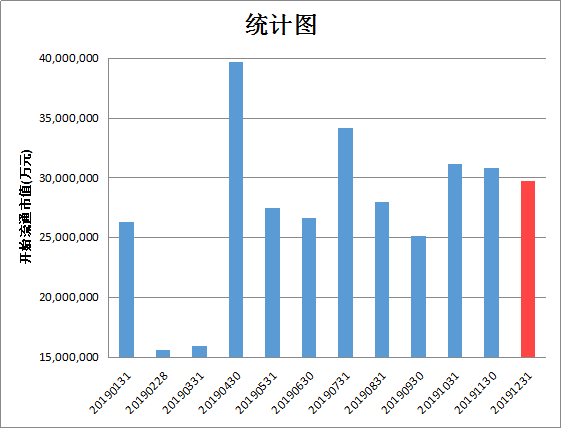 12月市场解禁市值2974.80亿元
大宗交易统计及折价率
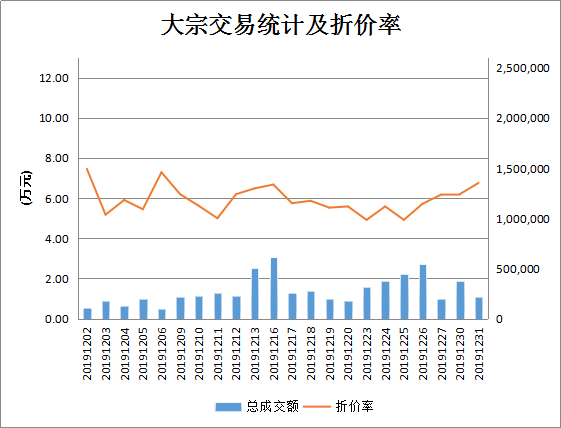 12月大宗市场总成交额
607.03亿元
12月大宗市场
平均折价率
5.93%
较上月
0.76%
较上月
232.54亿元
融资融券余额
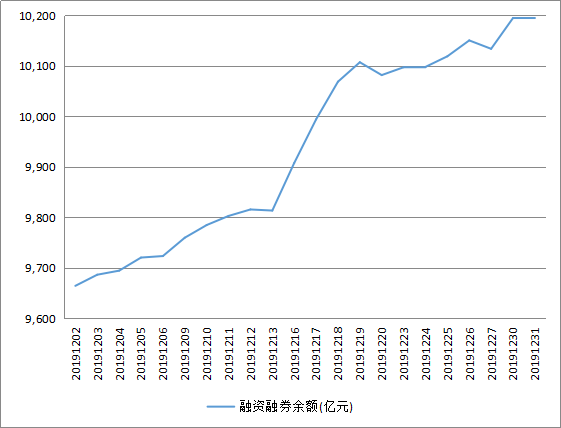 12月，沪深两融余额10192.85亿元
较上月
 5.62%
商品期货合约概览
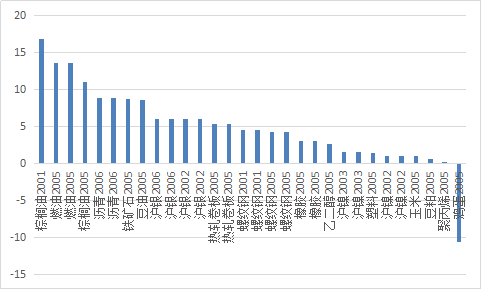 12月份,华东地区螺纹钢价格已接近电炉钢成本，电炉钢开始减产，钢铁价格持续下跌以及钢厂冬储政策的出台，导致螺纹钢价格上升。月底钢联螺纹钢库存已连续四周上涨，且增幅扩大，或许会使钢价有所回落。棕榈油及其他植物油产量下滑，因产增极小及食用棕榈油需求上升，预计2020年棕榈油价格潜在上行。
12月两市市值前十
12月涨幅居前个股(去除发行不足一年新股)
12月涨幅居前个股
星期六（300526.SZ）：公司为国内领先的鞋业品牌运营商，是深圳A股第一家上市的国内女鞋企业。公司的主营业务为时尚皮鞋的生产和销售，并批发、零售多元化的时尚产品，公司拥有规范化的销售网络和专业化的品牌运营团队、设计研发中心及制造工厂；借由网红经济题材15天12板，为数字营销新秀，快手、抖音代表性电商服务商。

南宁百货（600712.SH）：2019年12月5日南宁市富天投资有限公司将持有的6300万股股票质押给上海浦东发展银行股份有限公司深圳分行，公司迎来多日上涨行情。南宁百货是广西第一家商业类上市公司，是荣获国家商务部评选的“中华老字号”商店、“全国金鼎百货店”双荣誉称号的商业企业，年销售额位列全区前茅。公司在南宁、玉林、贵港、贺州等地拥有多家直营门店，涉及主题百货、家电、超市、电子商务、汽车销售等业态。
11月涨幅居前个股的12月表现
12月跌幅居前个股
股权质押比例前十
第一大股东累计质押数占持股比例变化
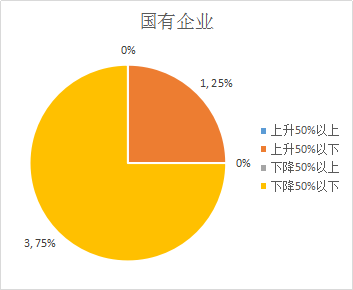 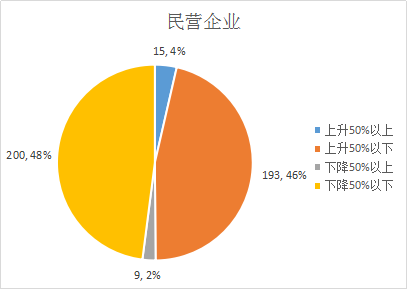 12月国有控股企业没有出现高额质押事项（上升50%以上）。非国企中，康盛股份 、钱江摩托、山鼎设计将所持股全数质押；建龙微纳将质押股解禁99.64%。
主要券商观点
四季度以来经济企稳信号增多。中美贸易摩擦缓和改善预期；全球多个经济体景气度修复，主要大宗商品价格回升；国内逆周期调节力度温和，可能带动加库存周期。价格层面CPI将在2020年1月达到峰值后回落；PPI已经见底且即将转正。       
11月观点：看空 
12月观点：谨慎看多   
1月观点：谨慎看多
策略分析整体而言，1月份A股的宏观背景在于，经济阶段性企稳进一步确认政策环境仍较为宽松、中美经贸协议取得积极进展，预计春季躁动将逐步演绎，市场震荡抬升。

11月观点：看空
12月观点：谨慎看多
1月观点：看多
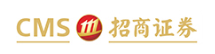 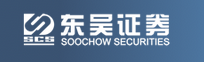 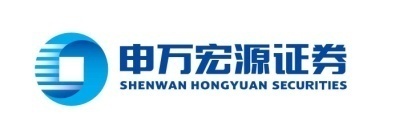 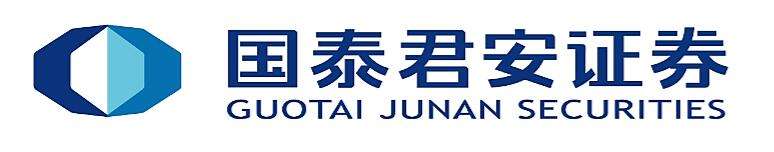 科技成长类资产性价比不足，但短期仍有强动量，继续聚焦游戏影视、消费电子、新能源汽车精选个股。此外，择机布局“顺周期”资产，关注建材、银行、房地产、建筑装饰精选龙头。
11月观点：谨慎看空
12月观点：谨慎看多
1月观点：看多
盈利仍是主驱动，α和β收益都将从中而来。2019年，小牛市、多牛股，盈利修复叠加风险溢价回落，超额收益源于盈利超预期。展望2020年，盈利仍是主驱动，选择高盈利或高ROE仍是首要标准。 
11月观点：谨慎看空
12月观点：谨慎看空
1月观点：看多
回顾和展望
12月，沪指整体保持上行态势，最终收于3050.12点，月涨幅6.2%，深成指涨幅8.86%，中小板指涨幅8.80%，创业板指涨幅6.40%。价格层面CPI已开始回落，PPI见底或存转正机会。宏观来看，全球经济上行，伴随着中美贸易摩擦边际缓解以及持续宽松的货币环境，A股市场获得持续升温。

    进入1月，沪指站稳3000点整数关口后持续上行，多项利好影响伴随春季躁动余温持续。由于中美贸易协议获得积极进展，预计市场将会震荡抬升。操作上，科技成长股仍不具性价比，顺周期资产仍需布局，投资者可选取短期仍具有较强动量的科技股并持续聚焦顺周期资产。
Pre-IPO财务顾问及财务投资
我们的财务顾问团队依托自身专业背景及资源整合优势，根据客户需要，站在客户的角度为客户的投融资、资本运作、资产及债务重组、财务管理、发展战略等活动提供的咨询、分析、方案设计等服务。包括的项目有：投资顾问、融资顾问、资本运作顾问、资产管理与债务管理顾问、企业战略咨询顾问、企业常年财务顾问等。

             我们的投资团队依托自身专业背景和独特判断，根据行业发展和市场趋势，对目标企业和目标项目，进行各种形式的专业投资。财务投资包括：股权投资、固定收益投资等。
Post-IPO财务顾问及财务投资
上市对于企业和股东仅是发展的一个里程碑，对接资本市场后，企业和股东需要适应更高的监管要求、更完善的公司治理、更复杂的资本运作。我们针对此类需求，整合了服务资源，将财务顾问和财务投资作为载体，致力为客户提供定制化的市值管理服务。
    我们的财务顾问团队依托自身专业背景及资源整合优势，根据上市公司及其股东的需要，提供投融资、资本运作、资产及债务重组、财务管理、发展战略等活动提供的咨询、分析、方案设计等服务。包括的服务有：上市公司再融资、股权激励、并购、股权融资、市值维护、战略投资等。
    我们的投资团队依托自身专业背景和独特判断，根据市值管理的各项需求，设计投资结构，进行各种形式的市值管理投资。包括：并购投资、再融资投资、战略投资、固定收益投资等。
联系我们
联系我们
    公司地址：上海市东湖路70号东湖宾馆3号楼3楼
    公司电话：8621-54668032-602
    公司电话：8621-54669508
    网址：http://www.rongke.com
融客市值管理RONGKECHINA
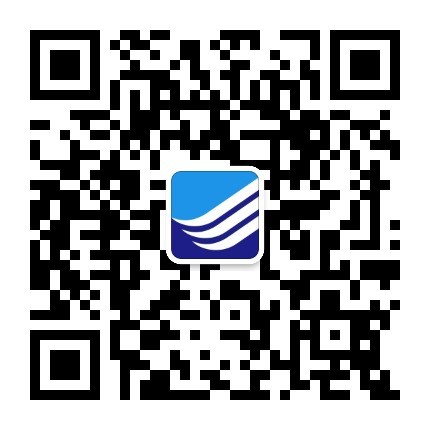 融客市值管理公众号
rongkechina